1
Welcome to 7th Energy Rating and Module Performance Modeling WorkshopMarch 30–31,  2017 SUPSI20 in Lugano
Roman Rudel  - Head of ISAAC
29 Marzo 2017
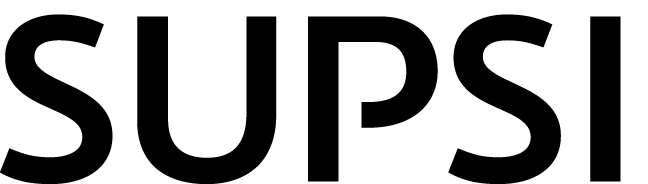 2
Department of Environment, Construction and Design
Campus Trevano
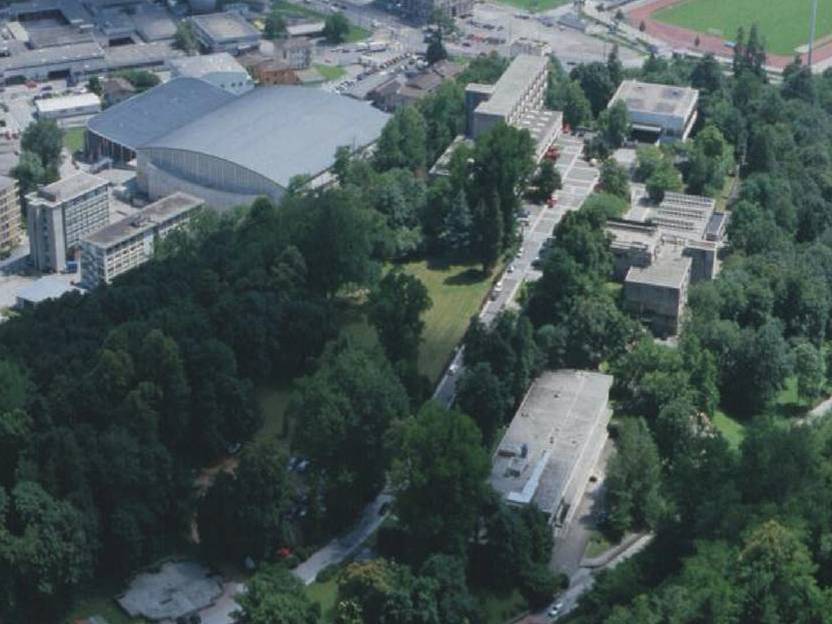 Education
Bachelor and Master

Continuing education
60+ courses for professional operators
MAS, DAS, CAS in construction, design
Energy and environment, 
interaction design

Applied research
4 research institutes

Services
Services to companies and 
support to the regional economy 
and government
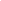 Positioning of ISAAC in Switzerland: synergies and competition
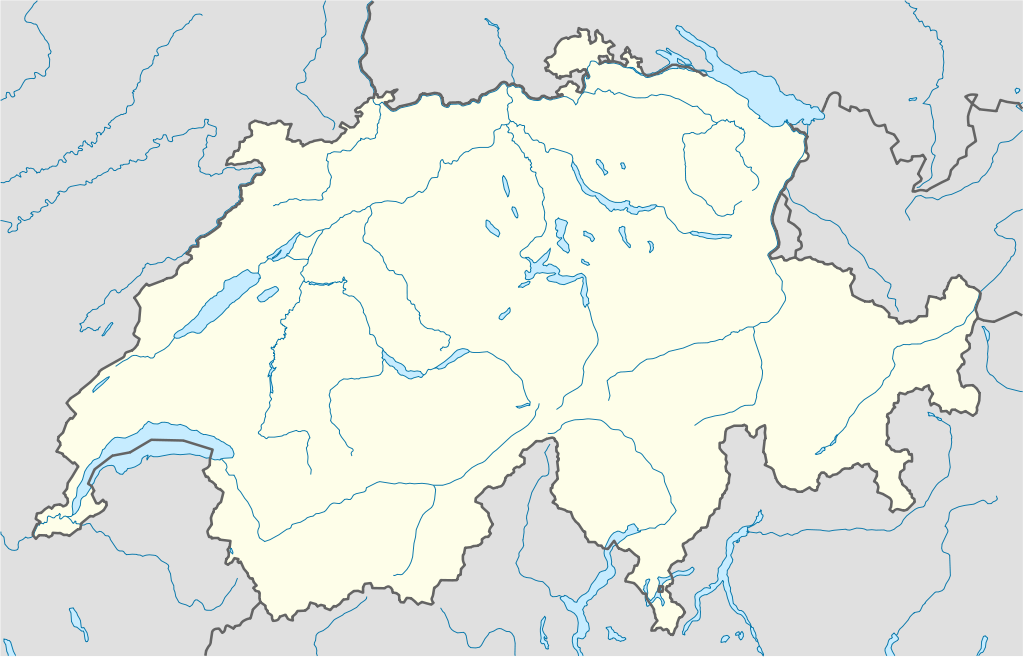 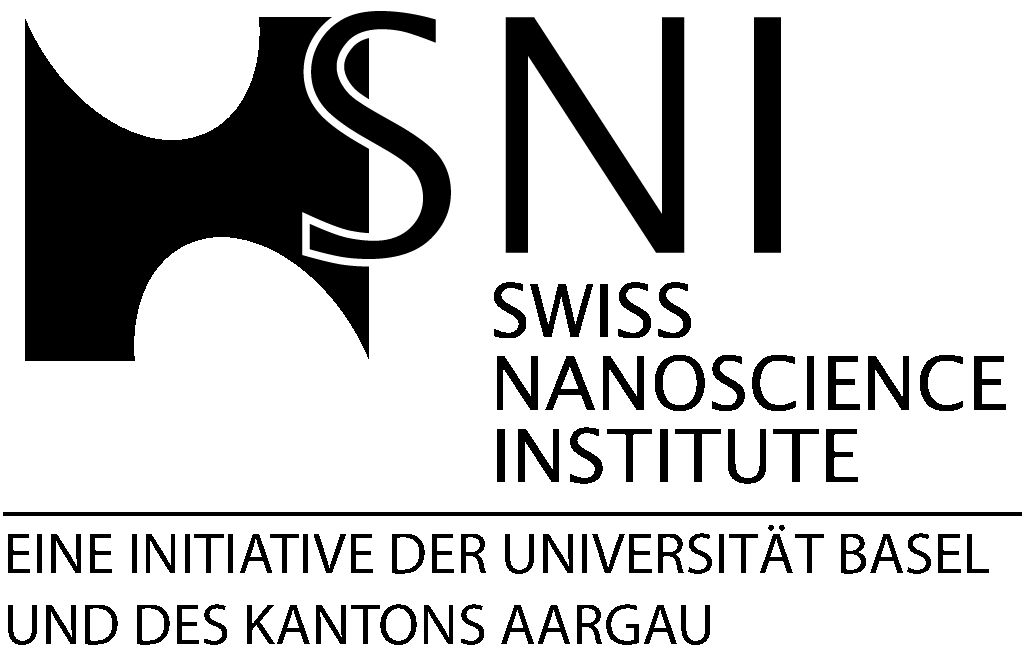 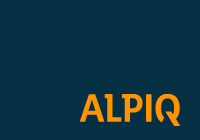 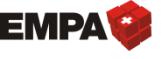 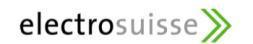 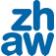 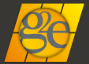 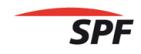 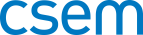 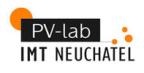 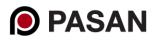 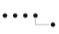 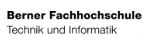 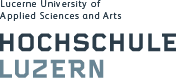 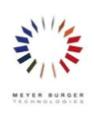 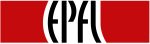 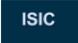 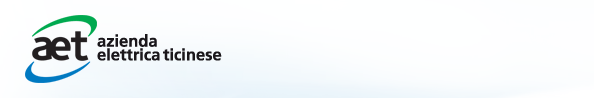 Solar Cell
PV Module and BiPV
System technology
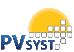 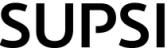 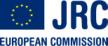 4
Research and services in the energy system area
Module characterisation
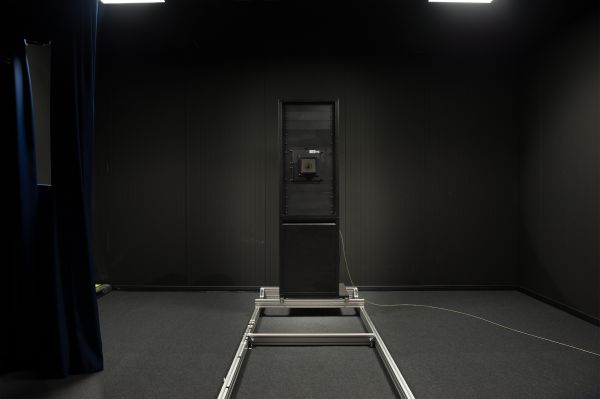 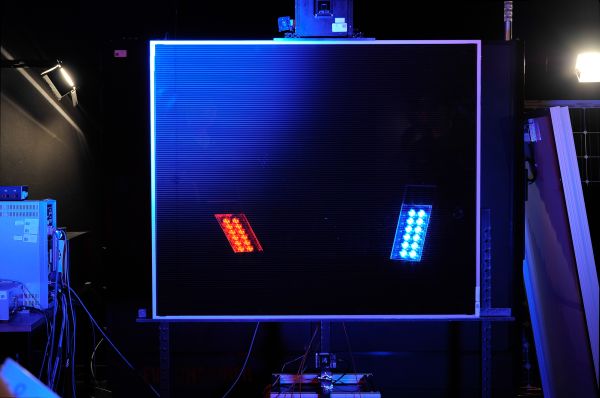 Electrical
Thermal
Optical
Mechanical
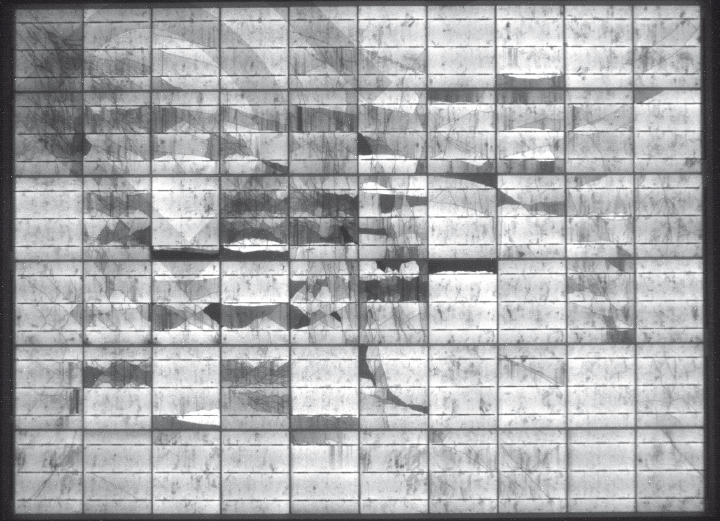 Field Performance
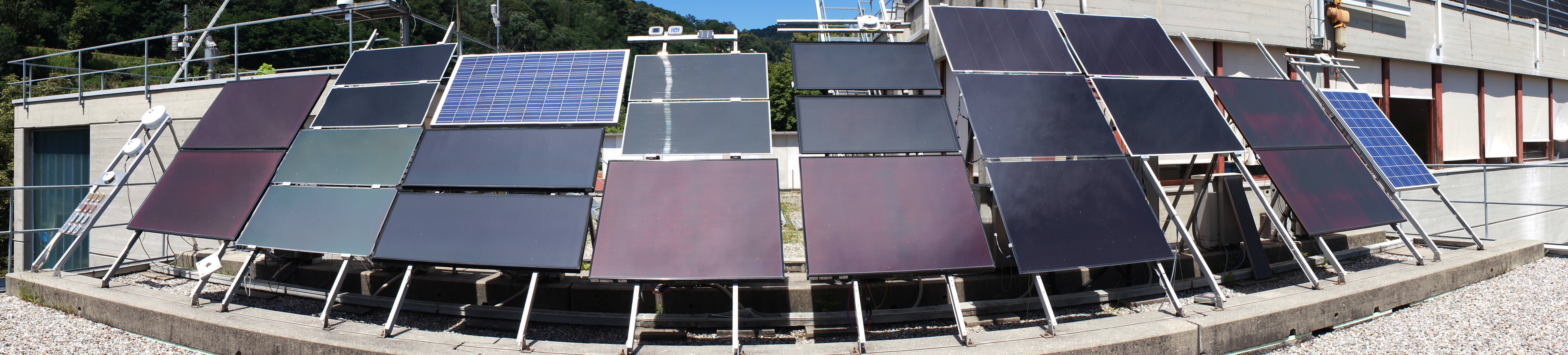 Outdoor yield evaluation
Different climates
Different technologies
29/03/17
5
Failure Mode and Effects Analysis
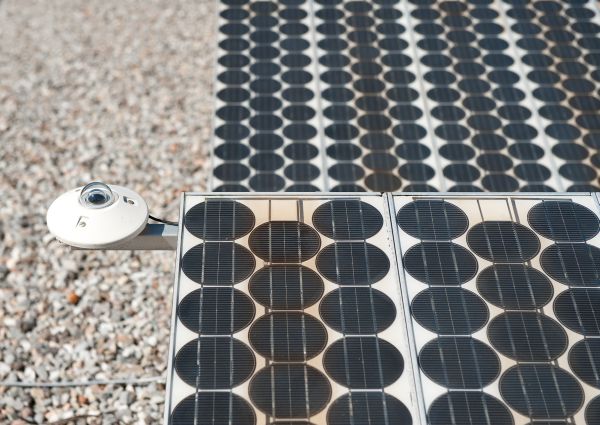 Definition and ranking of all the failure modes of a product
Ranking based upon major indicators, for example:
Severity: economic and safety impact
Frequency
Detectability
Survival probability
New tools for failure prediction
Failure occurrence 
Failure mechanisms/modes
Development of test procedures
Approach
Reverse engineering on modules from old systems (>20 years of operation e.g TIS010)
Reproduction of early stage failures (case studies from clients, 1-5 years old systems)
29/03/17
6
Services dedicated to quality
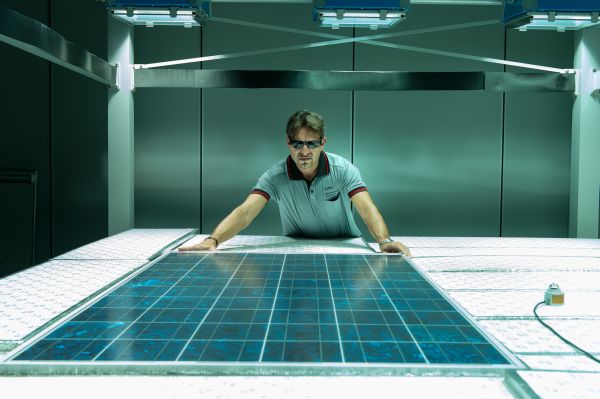 ISO 17025 accredited testing 
Prototype pre-testing
Retesting activities
Module characterisation:
Lot acceptance verification
Reference module characterisation
Energy Yield measurement
Field testing on PV systems
Quality Auditing
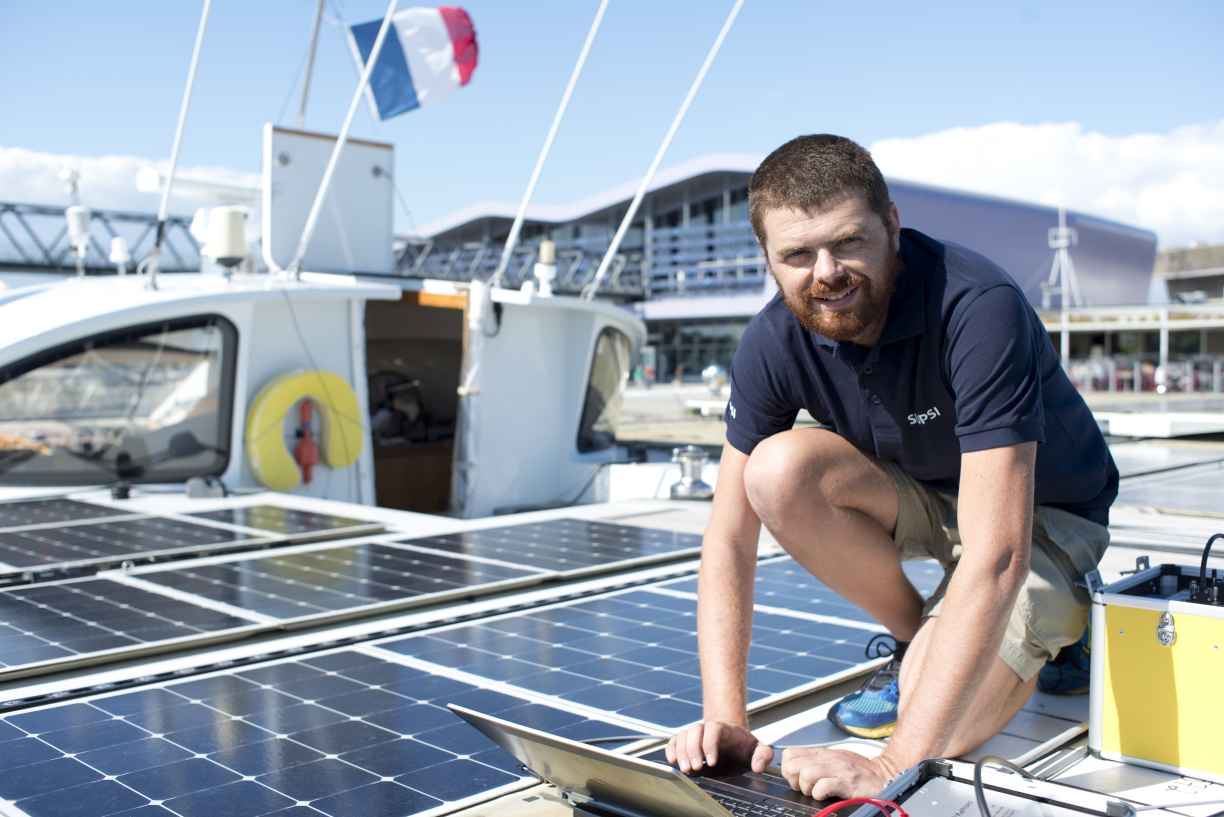 Accelerated testing procedures for  industry:
New products qualification
Optimisation of  R&D processes
29/03/17
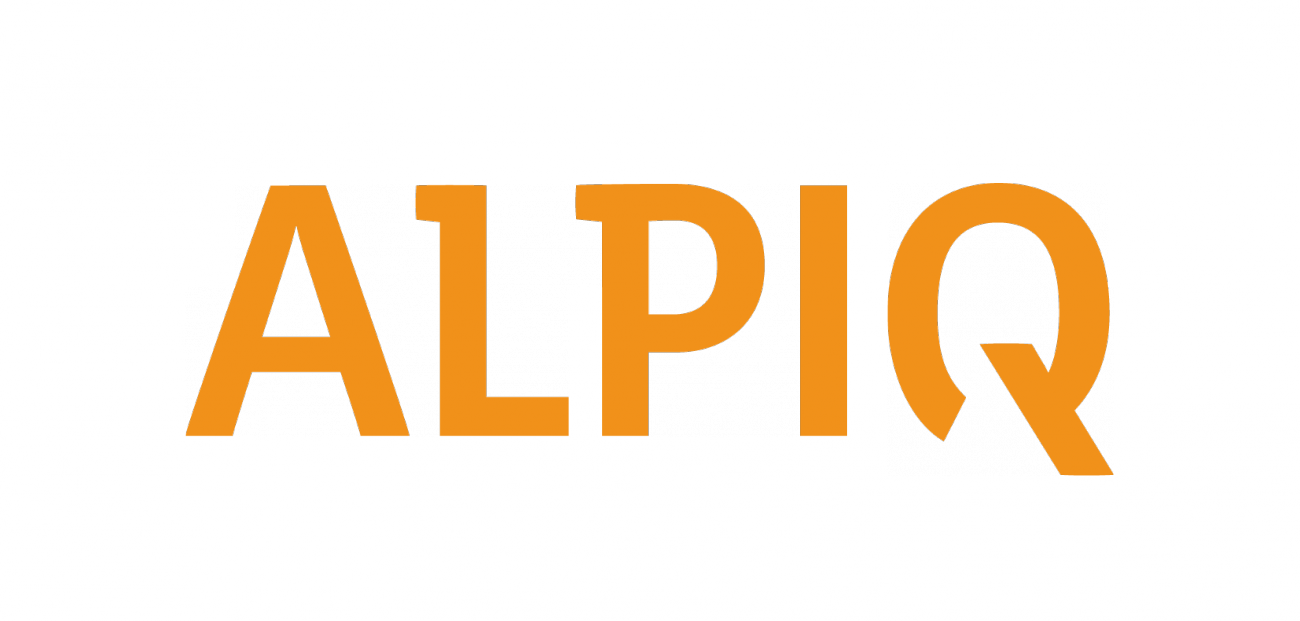 7
Algorithm based smart grid solutionA completely decentralized demand side managment system
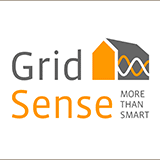 Controls energivorous loads using custom built hardware
Solves a multi-objective optimization problem (energy cost + grid)
Adaptive (plug-and-play)

Pilot project set upand operational
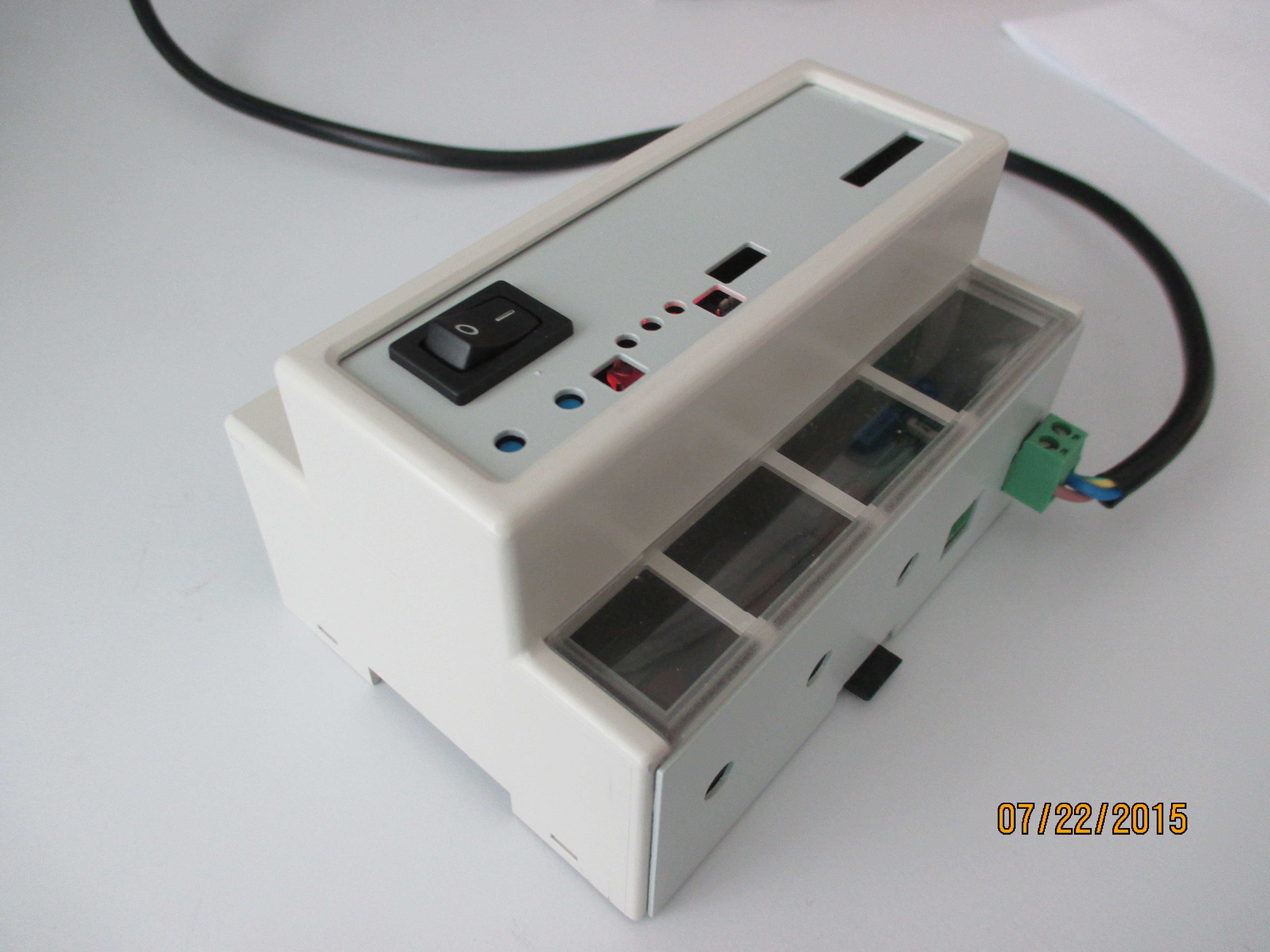 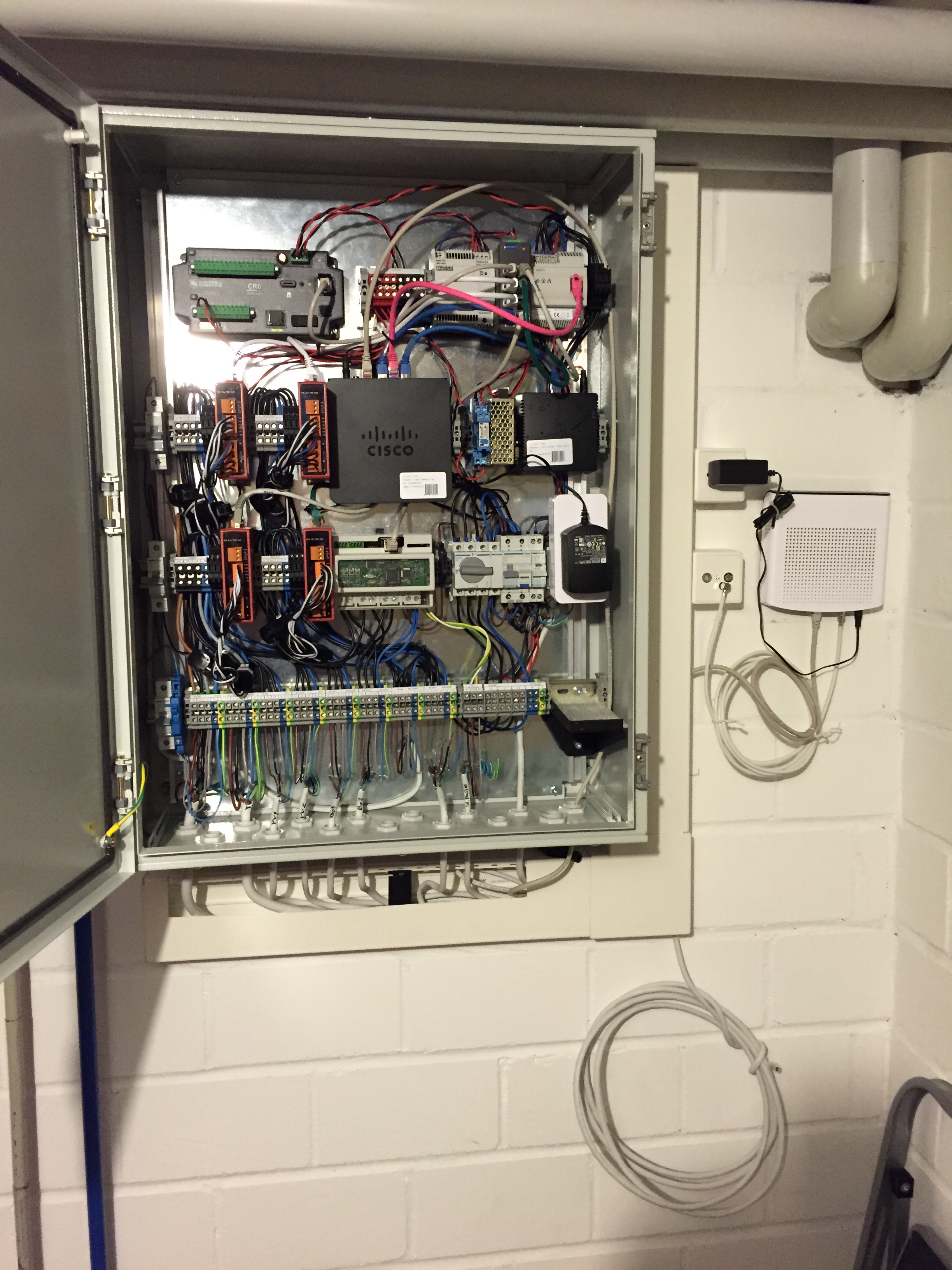 8
Research and Services in the building sector
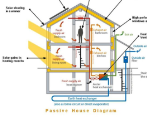 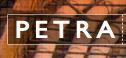 Buidling area : Management of the building stock
Refurbishment and preventive maintenance tool
Efficient energy solutions and global.
BIM and virtual reality.




Innovative building skin(BIPV): 
Active solar skin solutions (Building Integrated Photovoltaics)
Innovative building envelopes for energy efficieny buildings
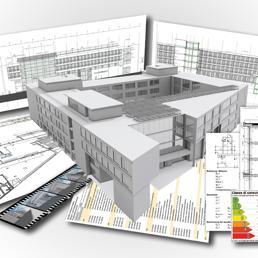 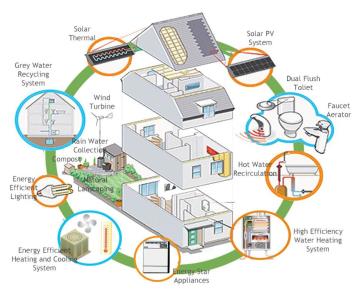 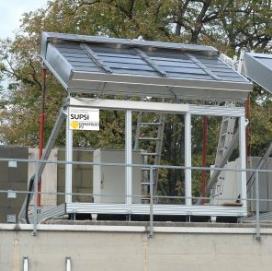 ENVELOPES
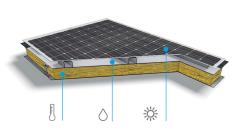 29/03/17
Thank you for coming to Lugano
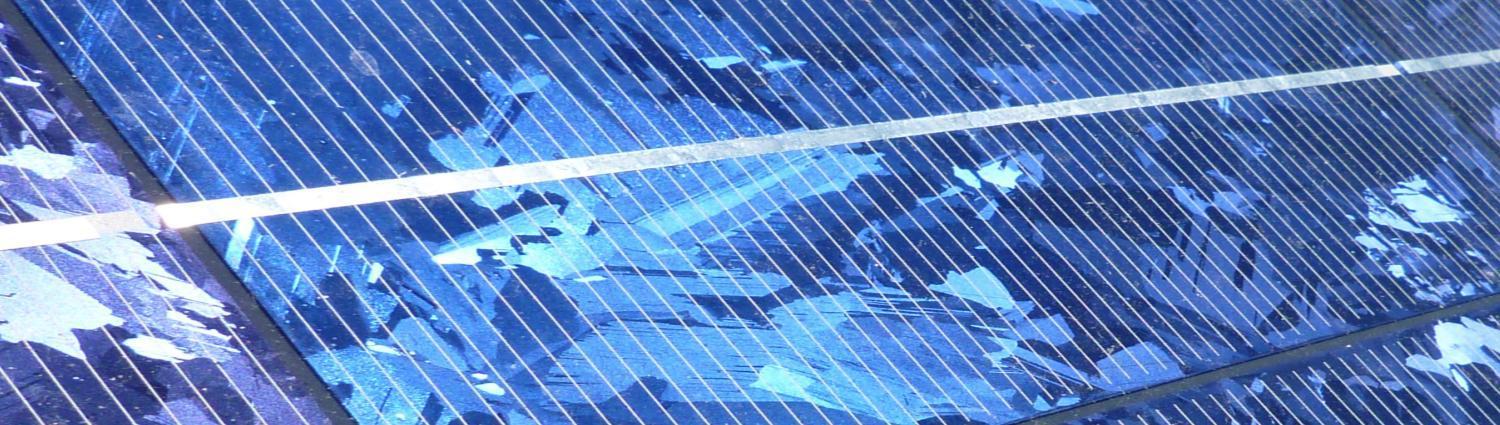 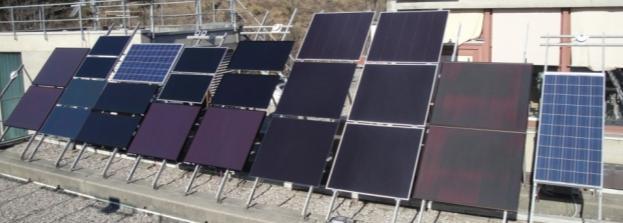 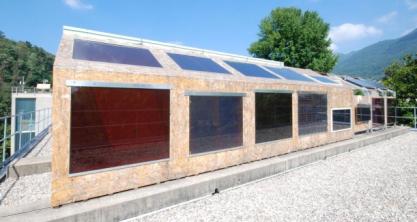 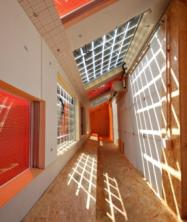 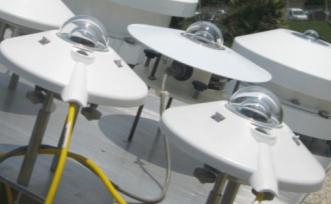 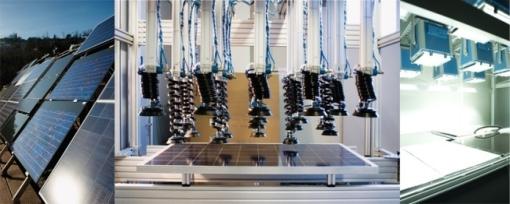 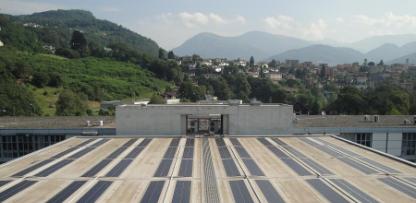 Enjoy your workshop
[Speaker Notes: Ringraziamento all’organizzatori… Gabi, Ulrike e Adrianna]